Bài 78:  uân     uât
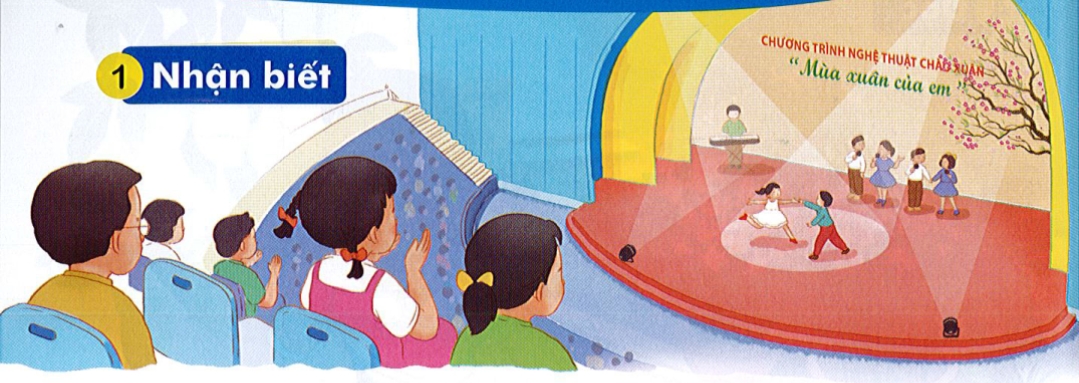 Chúng em xem chương trình nghệ thuật chào xuân.
uât
uân
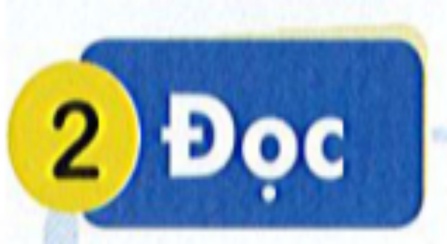 uân
uât
n
x
uân
uân
u - â
t
uât
xuân
chuẩn
huân
khuân
tuần
uân
uân
uân
uân
uât
luật
khuất
thuật
xuất
uât
uât
uât
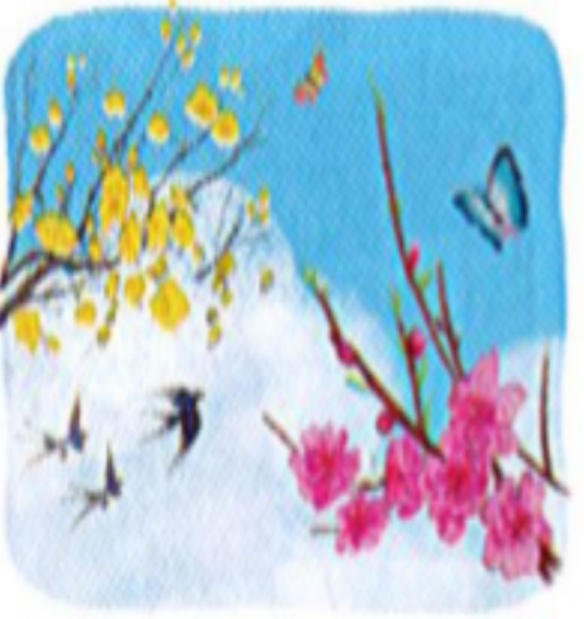 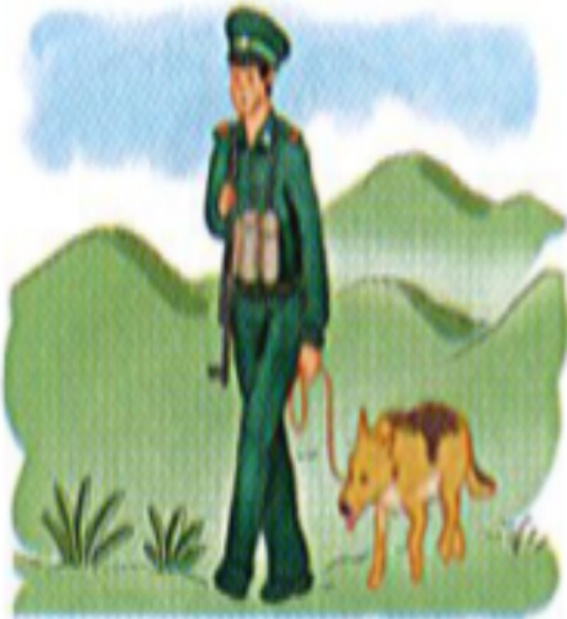 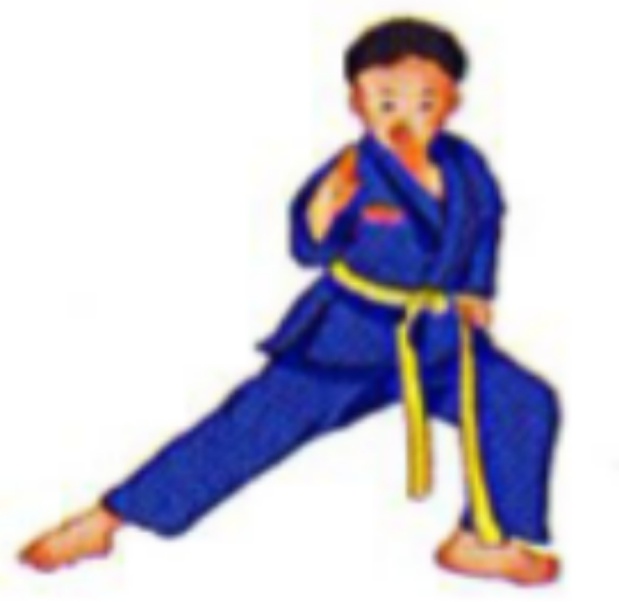 tuần tra
mùa xuân
võ thuật
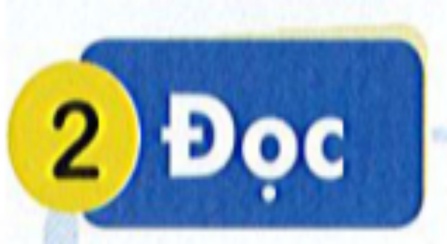 uân
uât
x
uân
xuân
chuẩn
huân
khuân
tuần
luật
khuất
thuật
xuất
tuần tra
mùa xuân
võ thuật
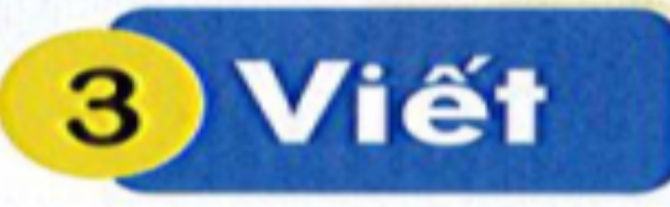 uân      uât
tuần tra
võ thuật
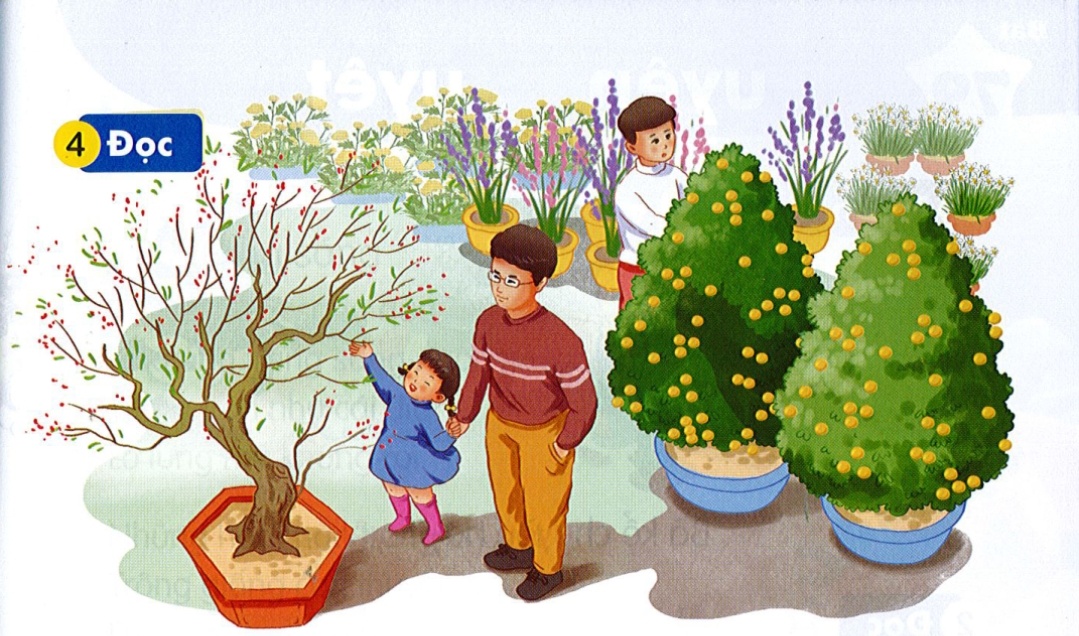 uât
Gần tết, bố và Hà đi chợ hoa mua đào và quất. Cành đào chi chít lộc non, những nụ hoa phớt hồng đang e ấp nở. Cây quất xum xuê, quả vàng óng. Mẹ nhìn bố và Hà nói: “Hai bố con đem cả mùa xuân về nhà rối đấy”. Cả nhà cùng vui đón xuân.
uât
uân
uân
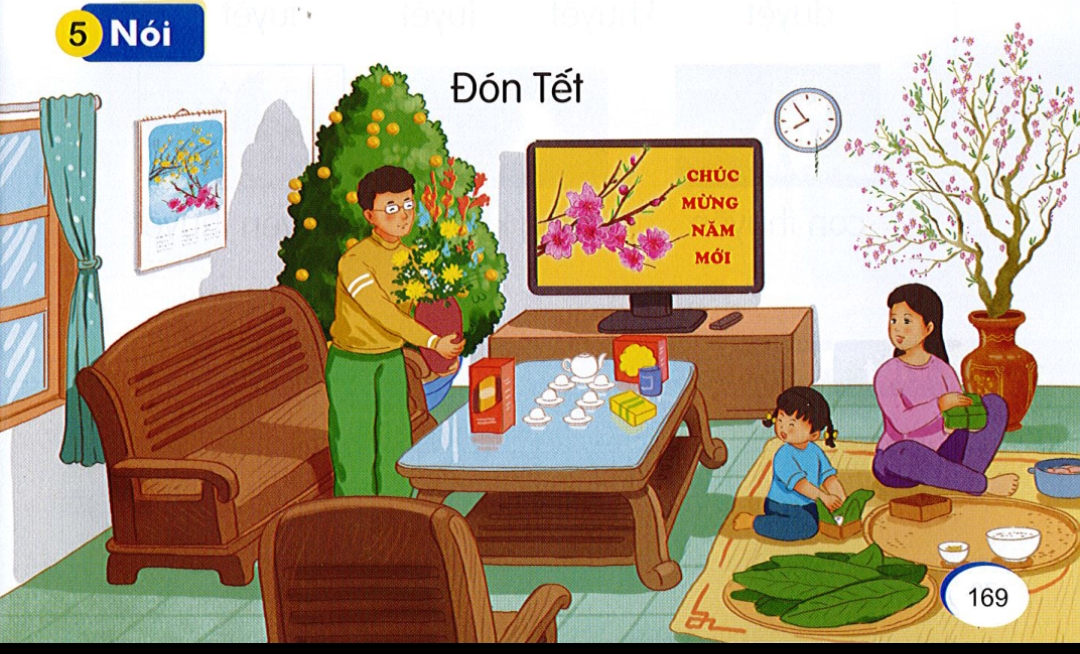